UNCLASSIFIED//FOUO
HOW TO READ THE ESR 1 of 2
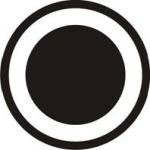 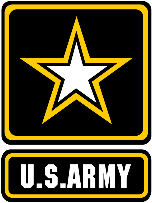 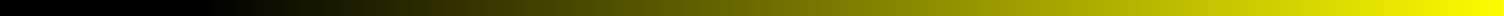 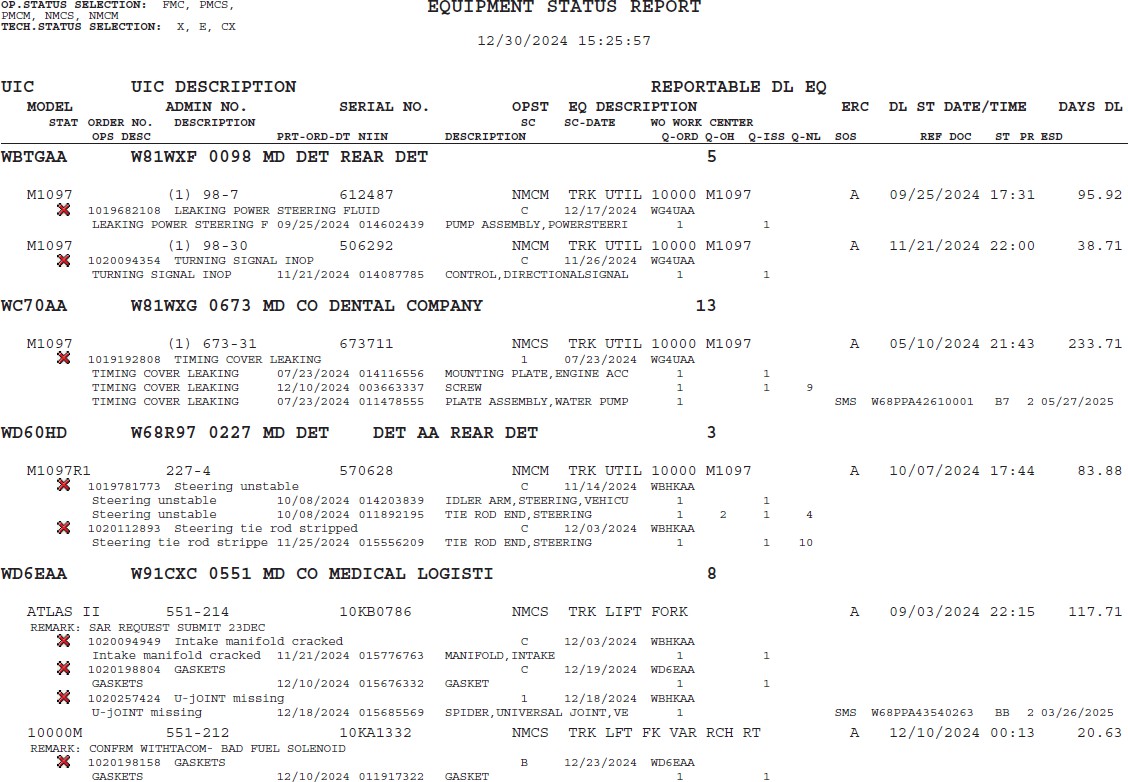 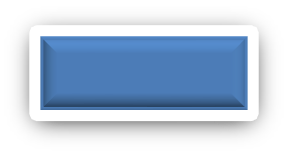 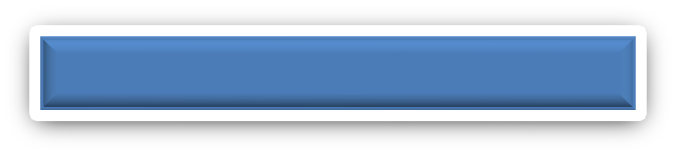 UIC
UIC Description
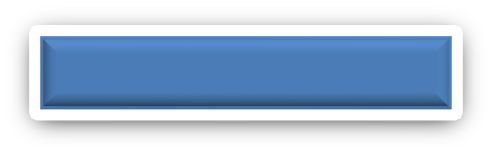 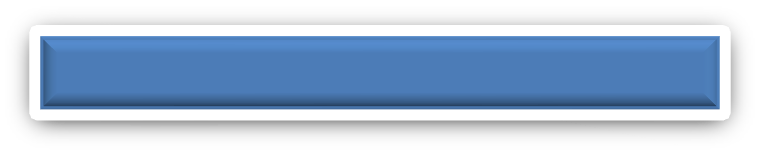 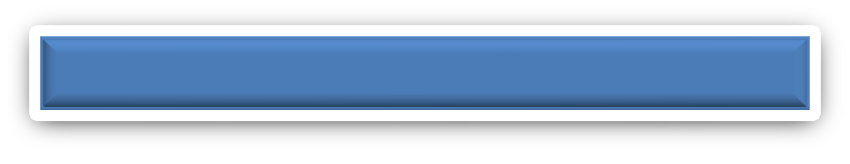 Admin Number
Equipment Readiness Code
Non-Mission Capable Supply
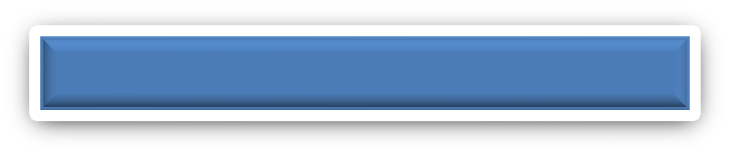 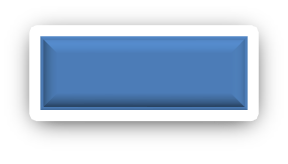 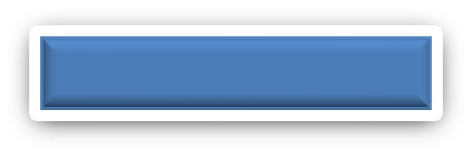 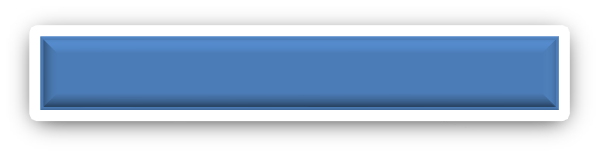 Equipment Description
Serial Number
Model
Date/Time NMC Started
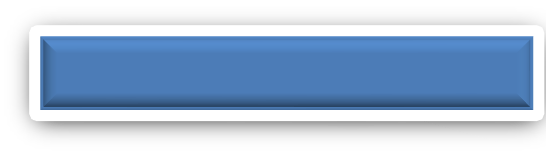 Number of days NMC
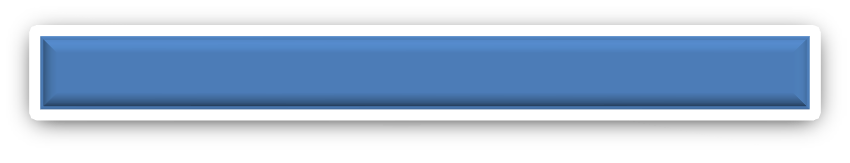 Non-Mission Capable Maintenance
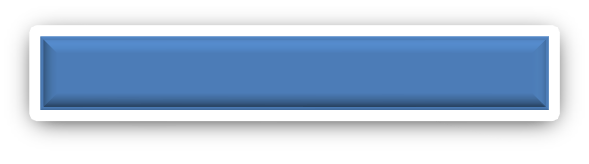 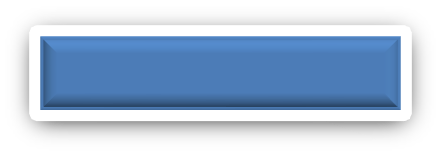 System Condition
Work Order #
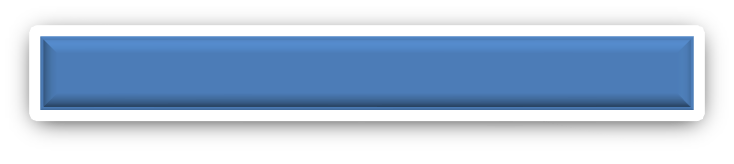 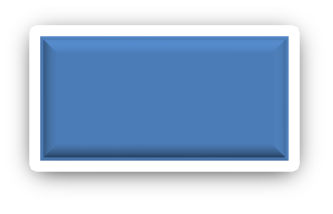 Work Order Description
Technical Status
80
2/28/2025
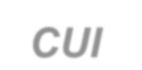 UNCLASSIFIED//FOUO
HOW TO READ THE ESR 2 of 2
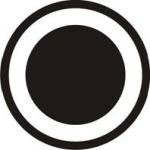 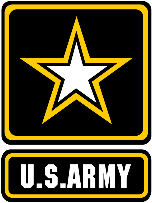 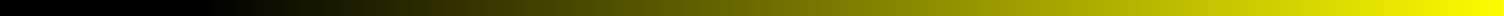 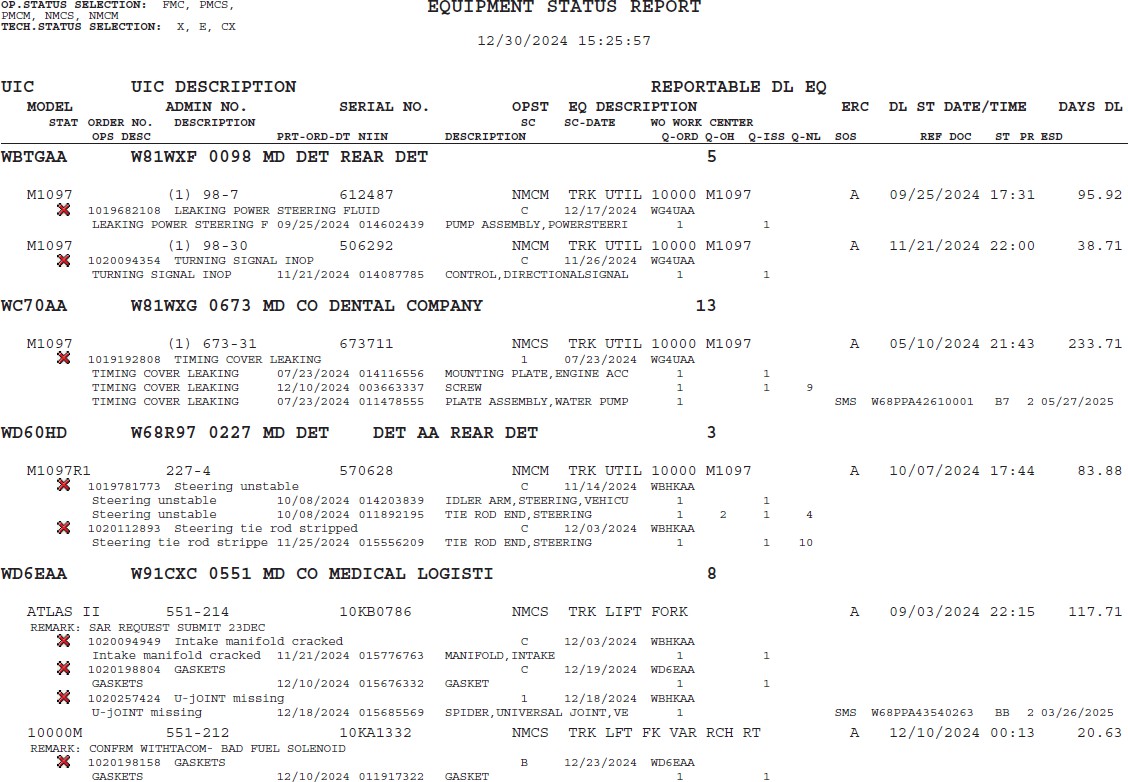 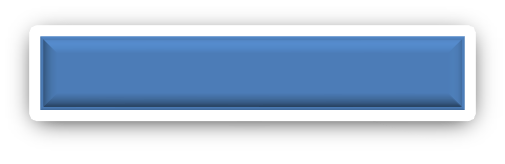 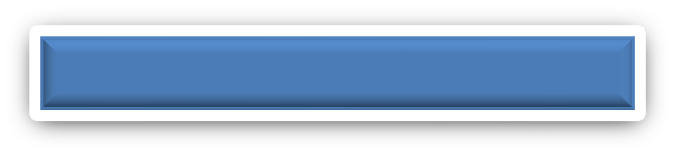 Quantity Issued
Material Description
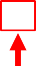 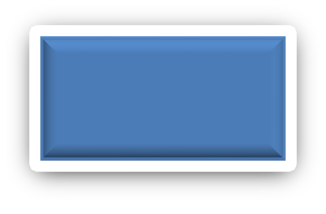 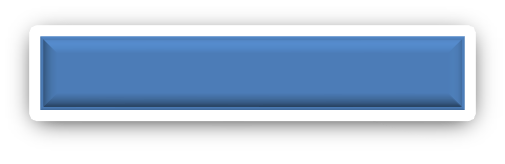 Material NIIN
Quantity Ordered
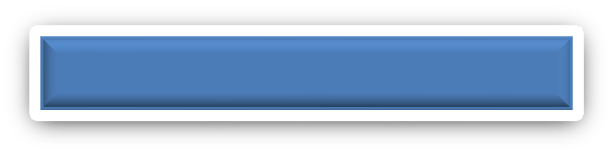 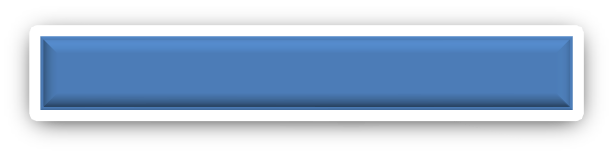 Quantity On Shop Stock
Quantity @ SSA
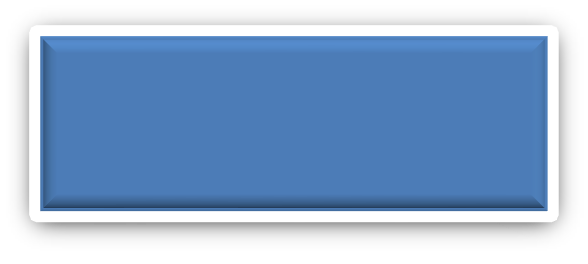 Vehicle NMCM, all parts on hand and issued to a work order
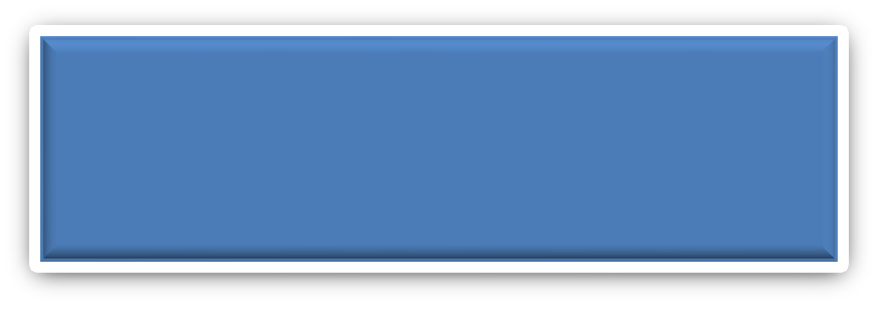 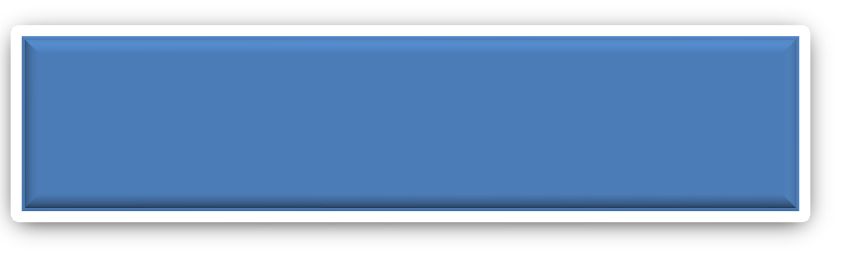 Vehicle NMCS Source of Supply (SMS=DLA)
BB Status (Back-ordered) Estimated ship date (ESD): 3/26/2025
Units may utilize the remarks feature to provide transparency on current maintenance status
81
2/28/2025